Bringing it All Together
Part 14.2
GUIDED MEDITATION: 
Open Practice
[Speaker Notes: Welcome to this course, entitled Lessons in Gratitude.
I am Sean Fargo.
I am the Founder of Mindfulness Exercises.com, a former Buddhist monk, speaker and trainer on mindfulness.
The intention of this course is to share teachings in gratitude and to support you in deepening your exploration of gratitude in your life.]
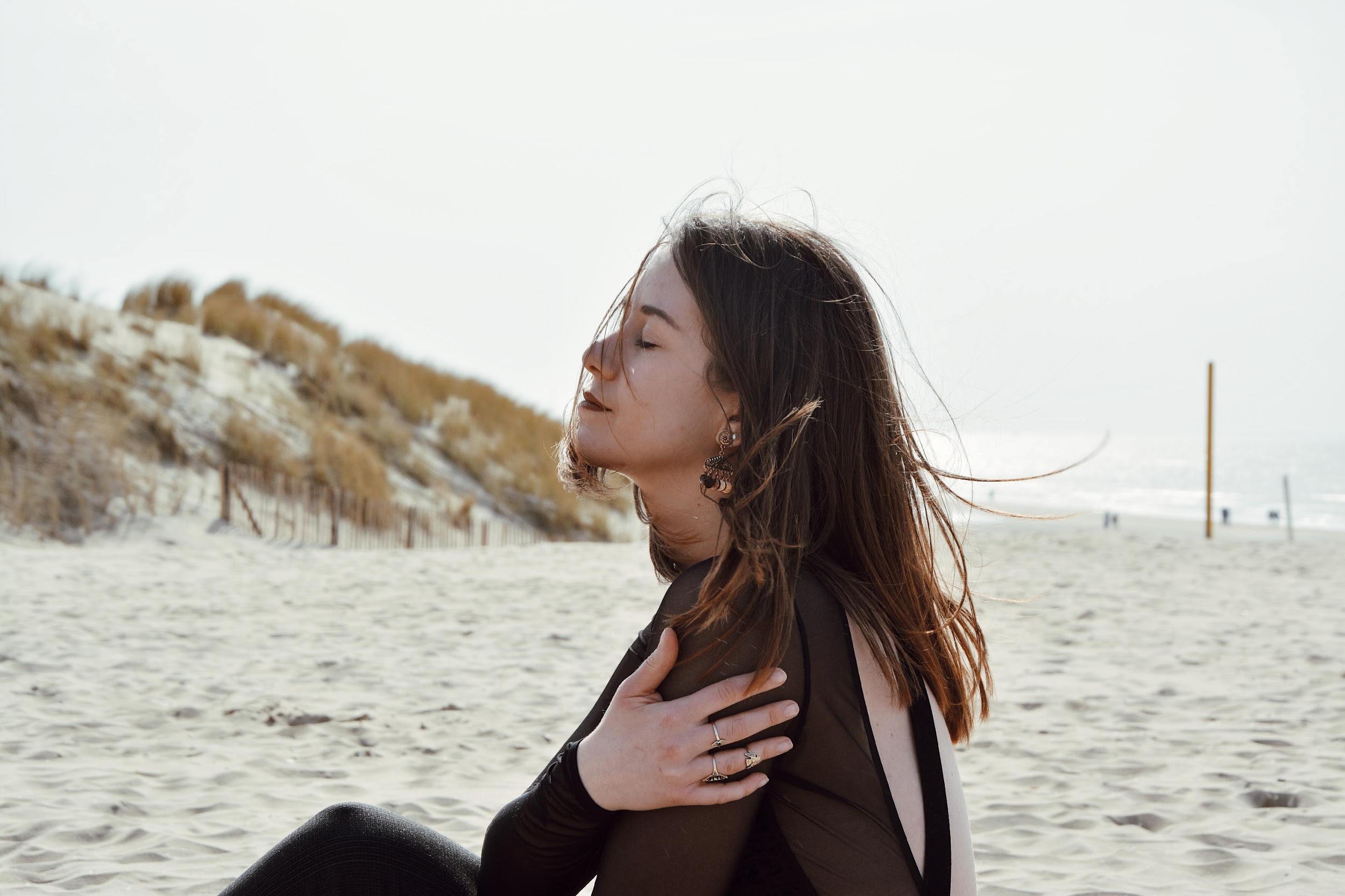 Photo by Amandine Lerbscher on Unsplash
[Speaker Notes: We have touched upon the lessons in survival that stem from our relationship with nature. There is a deep connection between the protections of the earth and social justice. What affects people in one part of the world affects the entire human family. 













(Do not read Image https://pixabay.com/en/family-children-father-mother-1466262/)]
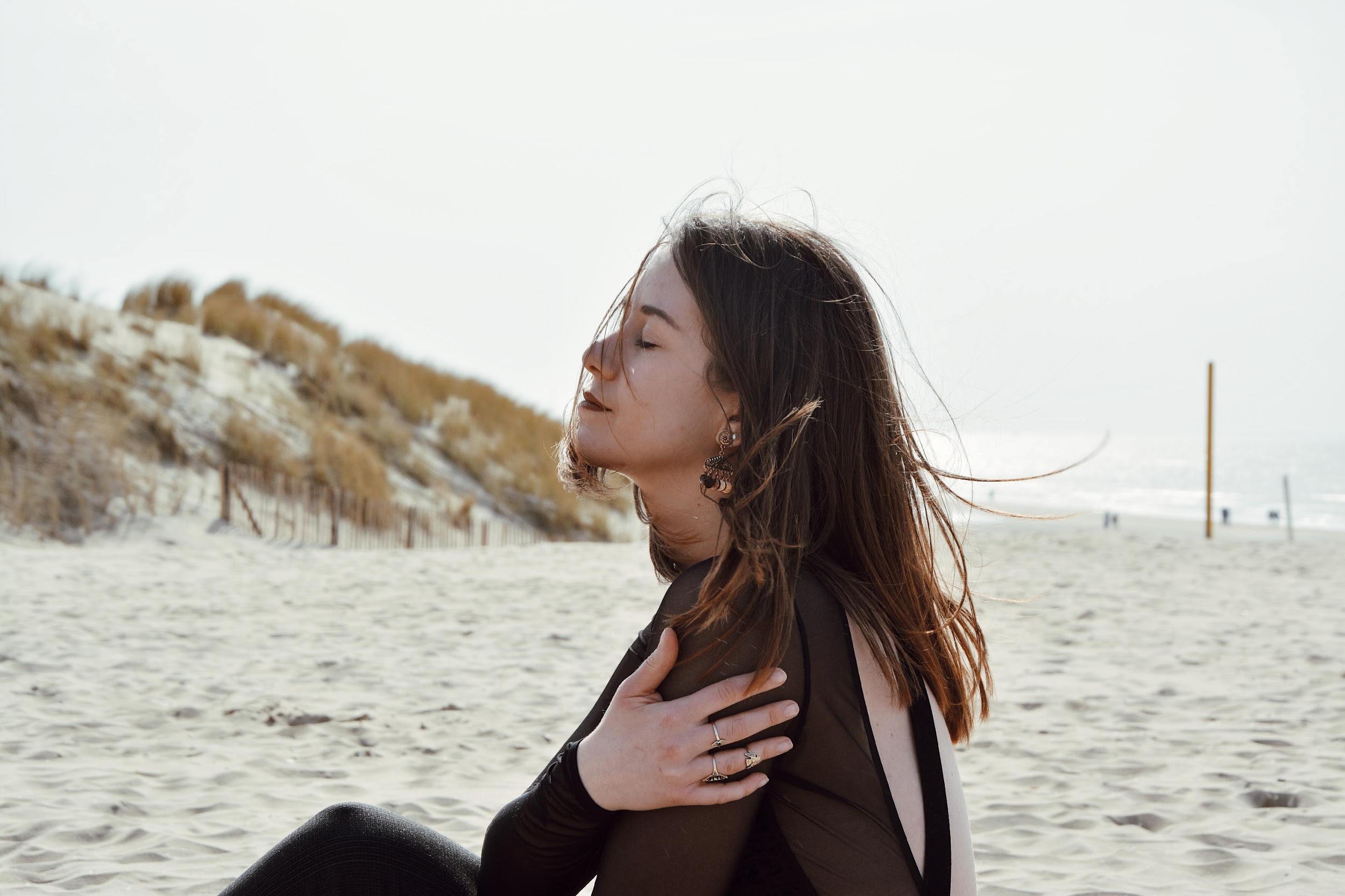 If you wish to take a few deep breaths you can do so.
Photo by Amandine Lerbscher on Unsplash
[Speaker Notes: We have touched upon the lessons in survival that stem from our relationship with nature. There is a deep connection between the protections of the earth and social justice. What affects people in one part of the world affects the entire human family. 













(Do not read Image https://pixabay.com/en/family-children-father-mother-1466262/)]
Maybe giving yourself permission to just explore this meditation.
Letting go of any expectations of what should happen in this session.
notice where your mind is
What are you paying attention to?
bring your awareness to the feeling of the breath,
tapping into the raw physical sensations
practicing the body scan and just moving through the body,
being aware of different parts of the body piece by piece
keep bringing your attention back and asking
“What am I paying attention to?”
“Where is my mind?”
“And how am I relating to what's arising?”
No matter where you are, just seeing if you can practice and non-judgmental awareness.
Just observing.
Being patient and kind towards whatever arises.
The moment you realize that you've been lost in thought, seeing if you can acknowledge it without judging yourself.
coming back to the present moment patiently with gentleness just returning to whatever object of meditation you have chosen to work with
the breath or the body, sounds or thoughts and feelings
Noticing how are you relating to your experience?
Is there anything that you are judging?
Just practicing this calm equanimity.
Whenever you are unsure of what to do you can always bring your attention back to the feeling of the breath.
Just tapping into your direct experience of the present moment.
Is there anything distracting you in this moment?
allowing your attention to go observe what is distracting you
Non-judgmentally observing the present moment.
let go of any meditation practice
let go of mindfulness and just allow your mind to wander
Allow your mind to do whatever it wants.
And then we'll take a deep breath in to end.
Breathing in deeply
breathing out slow
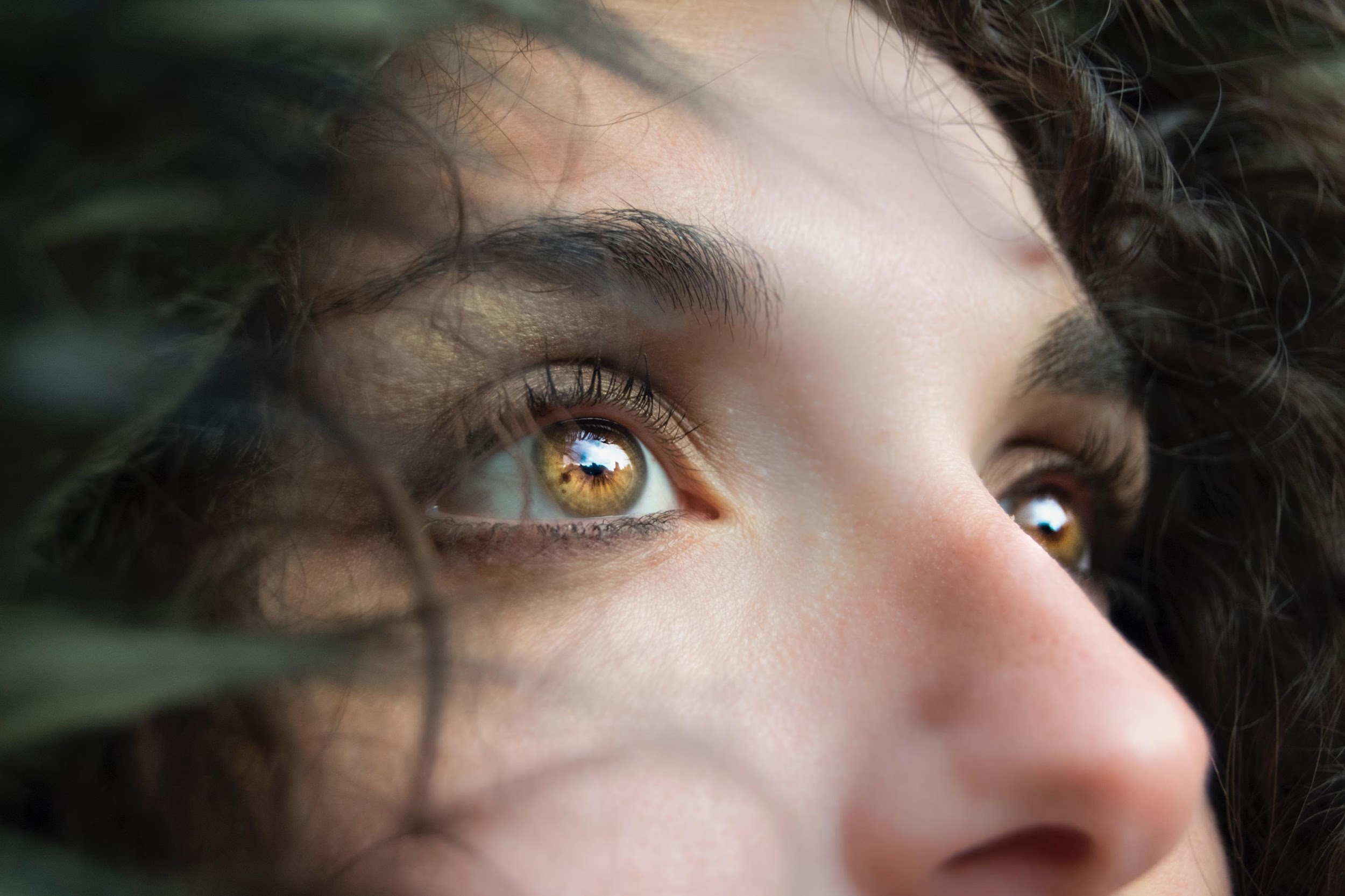 In your own time allowing your eyes to open.
Photo by Marina Vitale on Unsplash
[Speaker Notes: We have touched upon the lessons in survival that stem from our relationship with nature. There is a deep connection between the protections of the earth and social justice. What affects people in one part of the world affects the entire human family. 













(Do not read Image https://pixabay.com/en/family-children-father-mother-1466262/)]
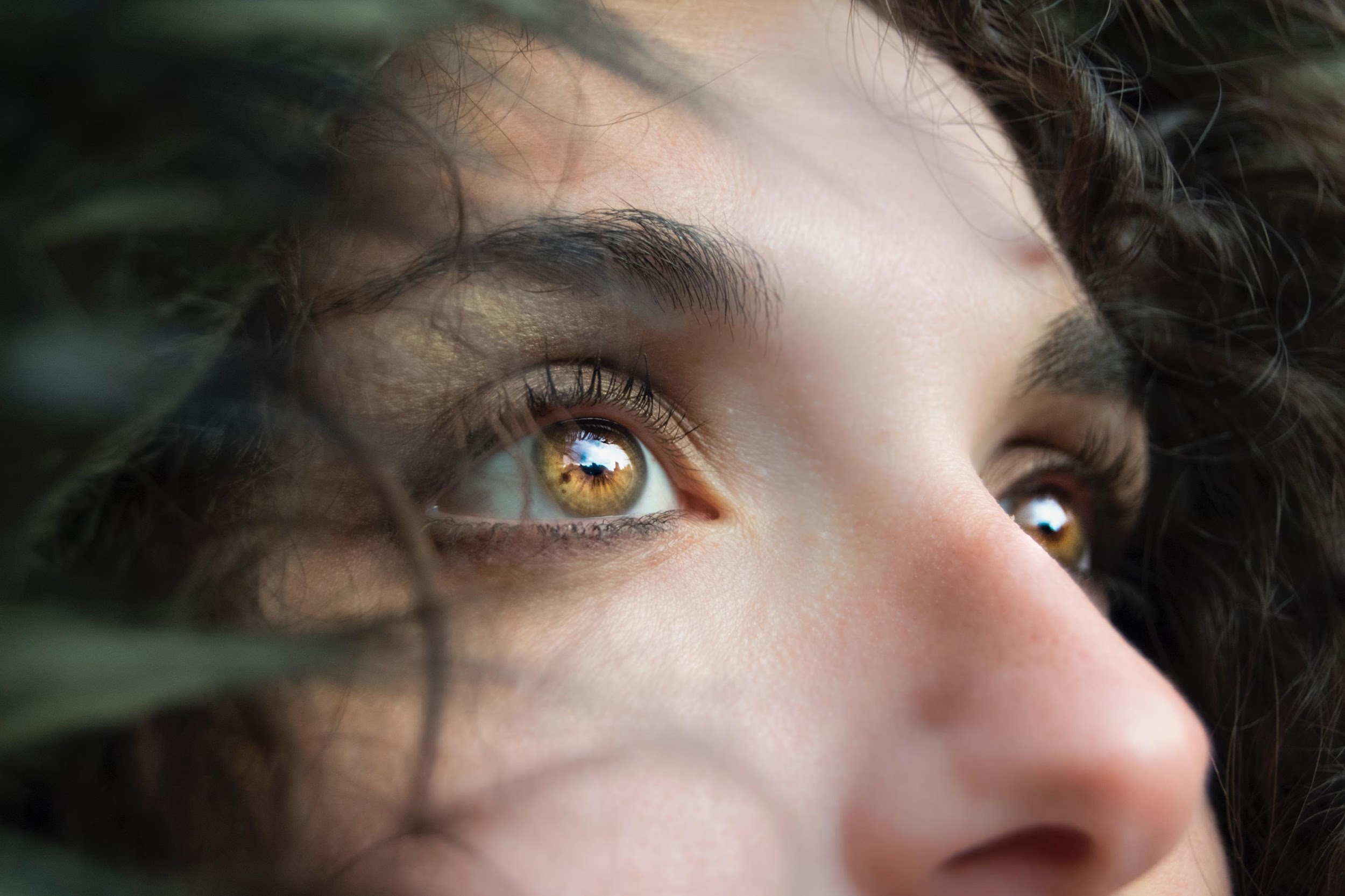 Coming back into the room.
Photo by Marina Vitale on Unsplash
[Speaker Notes: We have touched upon the lessons in survival that stem from our relationship with nature. There is a deep connection between the protections of the earth and social justice. What affects people in one part of the world affects the entire human family. 













(Do not read Image https://pixabay.com/en/family-children-father-mother-1466262/)]
Next Video
the obstacle of doubt and self
[Speaker Notes: Welcome to this course, entitled Lessons in Gratitude.
I am Sean Fargo.
I am the Founder of Mindfulness Exercises.com, a former Buddhist monk, speaker and trainer on mindfulness.
The intention of this course is to share teachings in gratitude and to support you in deepening your exploration of gratitude in your life.]